История русского портрета
XIX век

К уроку МХК в 11 классе
Начало XIX века было временем романтизма в культуре. Портрет воспринимался как изображение внутреннего «я» свободного человека, наделённого исключительно индивидуальными чертами личности
О.Кипренский
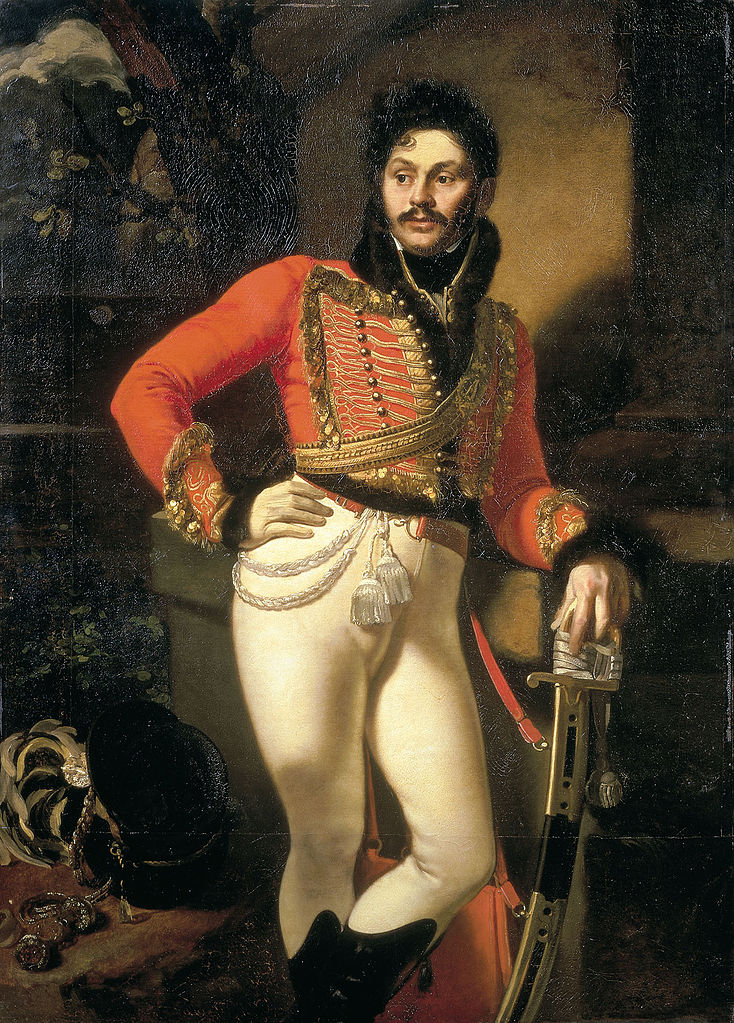 «Автопортрет»
«Портрет 
В.А.Жуковского»
«Портрет Е.В.Давыдова»
Портреты А.С.Пушкина, выполненные разными художниками-современниками, раскрывают разные грани личности великого поэта
О.А. Кипренский
В.А. Тропинин
«Великий Карл», как называли его современники, написал самый романтический парадный портрет в истории русского искусства
«Всадница»

«Автопортрет»
Портреты простых людей, запечатлённых русскими художниками, написаны с искренней симпатией и уважением к «маленькому человеку»
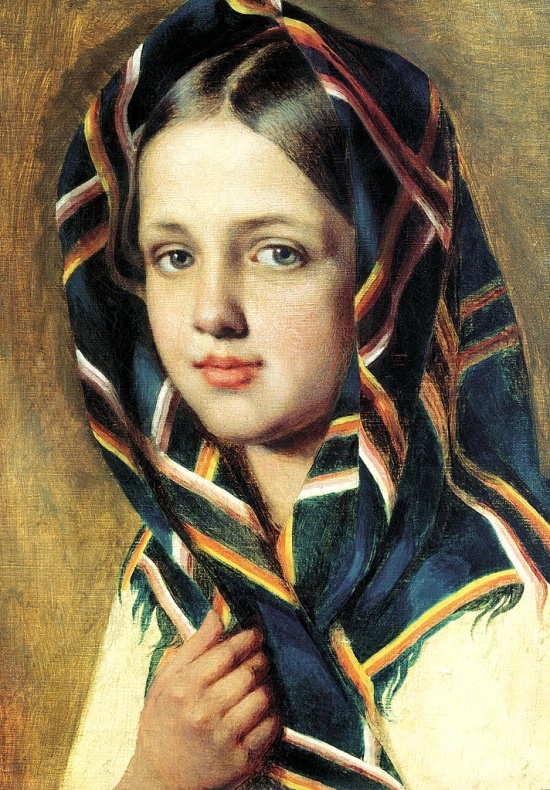 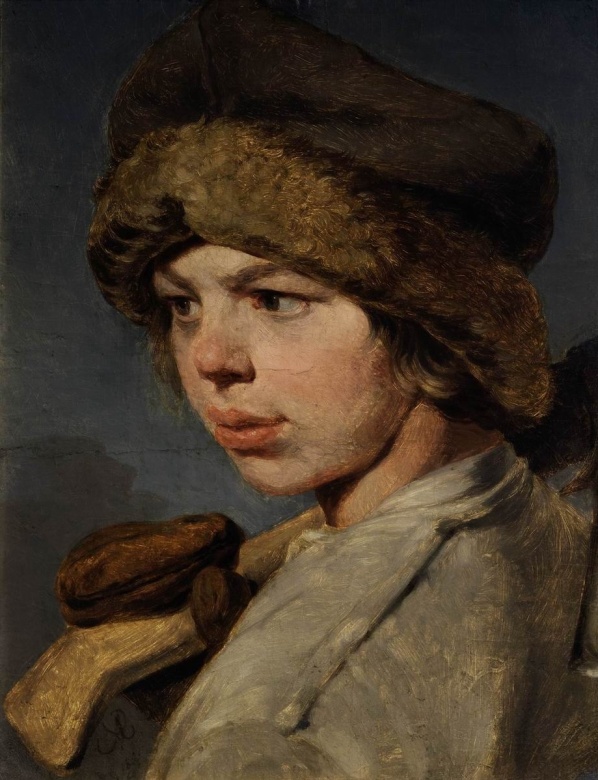 А.Г. Венецианов
В.А .Тропинин
«Девушка в платке»






«Захарка»
«Кружевница»







«Золотошвейка»
Выдающуюся роль в становлении русского реалистического искусства вообще и портрета в частности сыграл знаменитый меценат и коллекционер П.М.Третьяков, создатель Третьяковской галереи.



И.Е.Репин.
«Портрет П.М.Третьякова
Художники-реалисты создали галерею портретов великих соотечественников, сохранив их образ для потомков
В.Г.Перов. «Портрет Ф.М.Достоевского»                                  «Портрет А.Н.Островского»
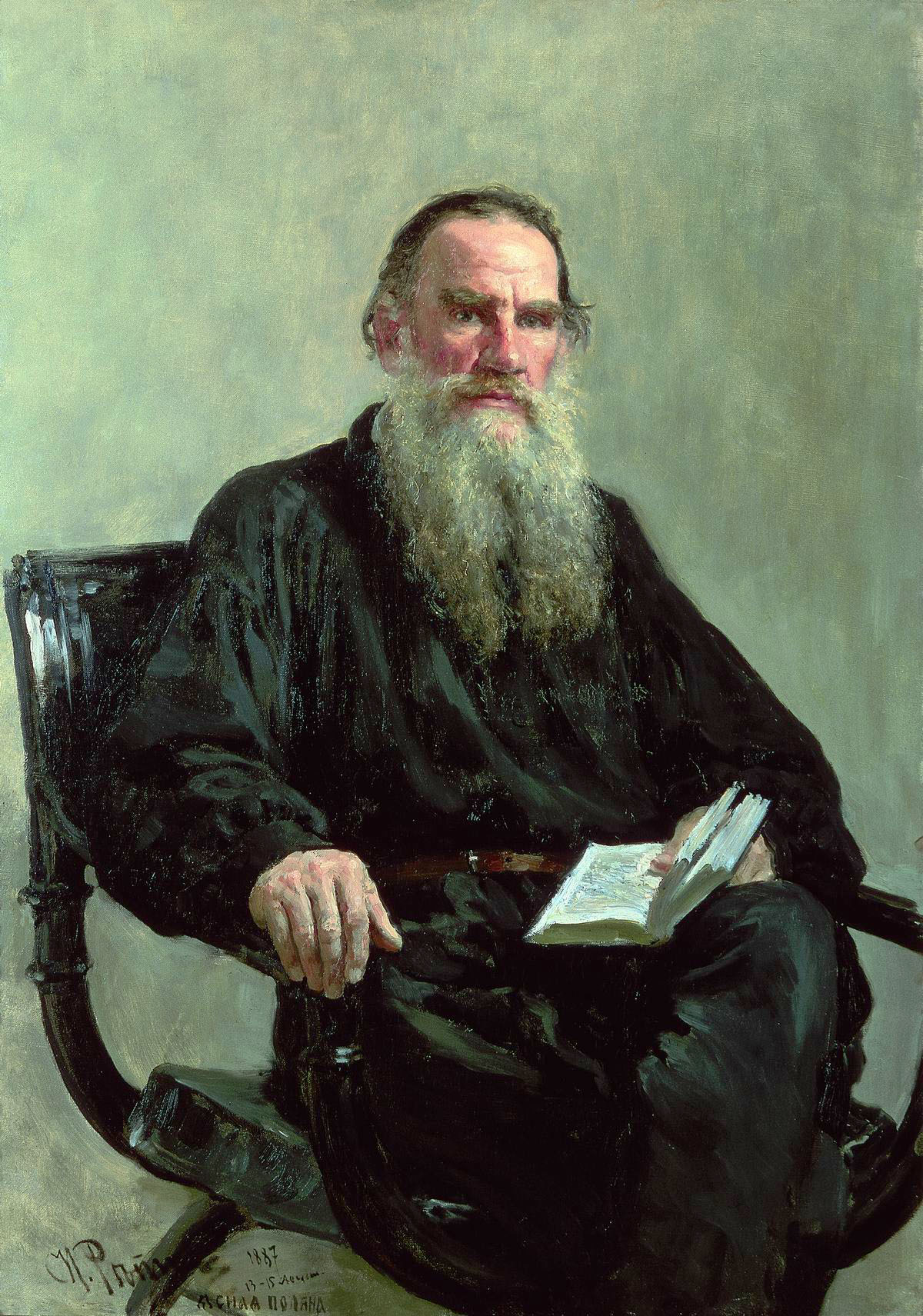 Авторитет и личность  Л.Н.Толстого значили для его современников ничуть не меньше, чем личность  А.С.Пушкина для русских людей начала XIX века. Портреты Л.Н.Толстого  разных авторов написаны в разные периоды его жизни.
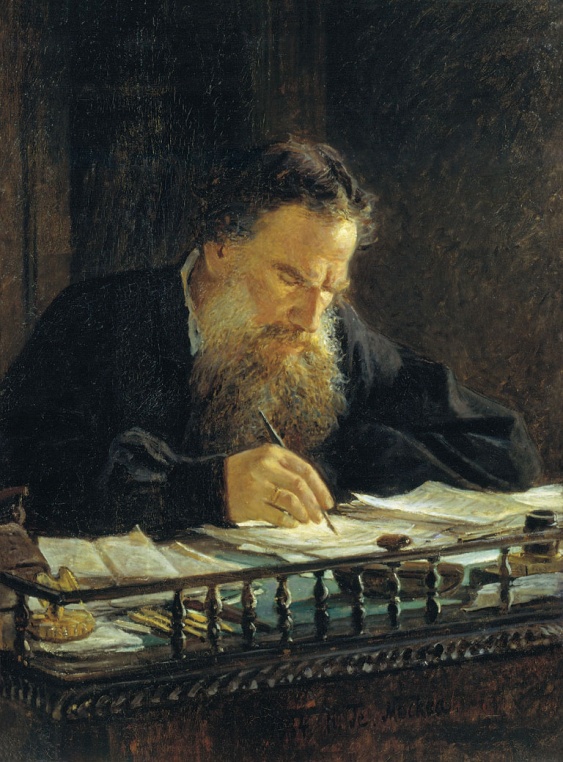 И.Е.Репин
И.Н.Крамской
Н.Н.Ге
«Портрет неизвестной» И.Н.Крамского, часто называемый просто «Незнакомка». Загадочная дама в экипаже на морозной петербургской улице при всей её гордой надменности хранит  глубоко затаённую грусть.
Выдающимся мастером портрета был В.А.Серов. Его живописная манера сформировалась под влиянием импрессионизма, поэтому в его камерных портретах природное окружение не менее важно, чем сама модель. В них много света, воздуха, самой жизни.
«Девочка с персиками. Портрет Веры Мамонтовой»
«Девушка, освещённая солнцем»
Парадные портреты кисти В.А.Серова
«Портрет М.Н.Ермоловой»
«Портрет княгини О.Н.Орловой»
«Уходящая натура»На рубеже XIX- XX веков Россия прощалась со своим прошлым, с прежними взглядами  и образами. Новые времена сулили тревоги и перемены. Вот почему так грустны женщины на этих портретах  К.Сомов«Дама в голубом»
Презентацию подготовила учитель изо и МХКМБОУ СОШ № 4г. НогинскаНикульшина Екатерина Витальевна